MEDIJSKA KULTURA
PONAVLJANJE SADRŽAJA
A) umjetnost knjiga
B) umjetnost riječi
C) umjetnost jezika
Književnost je:
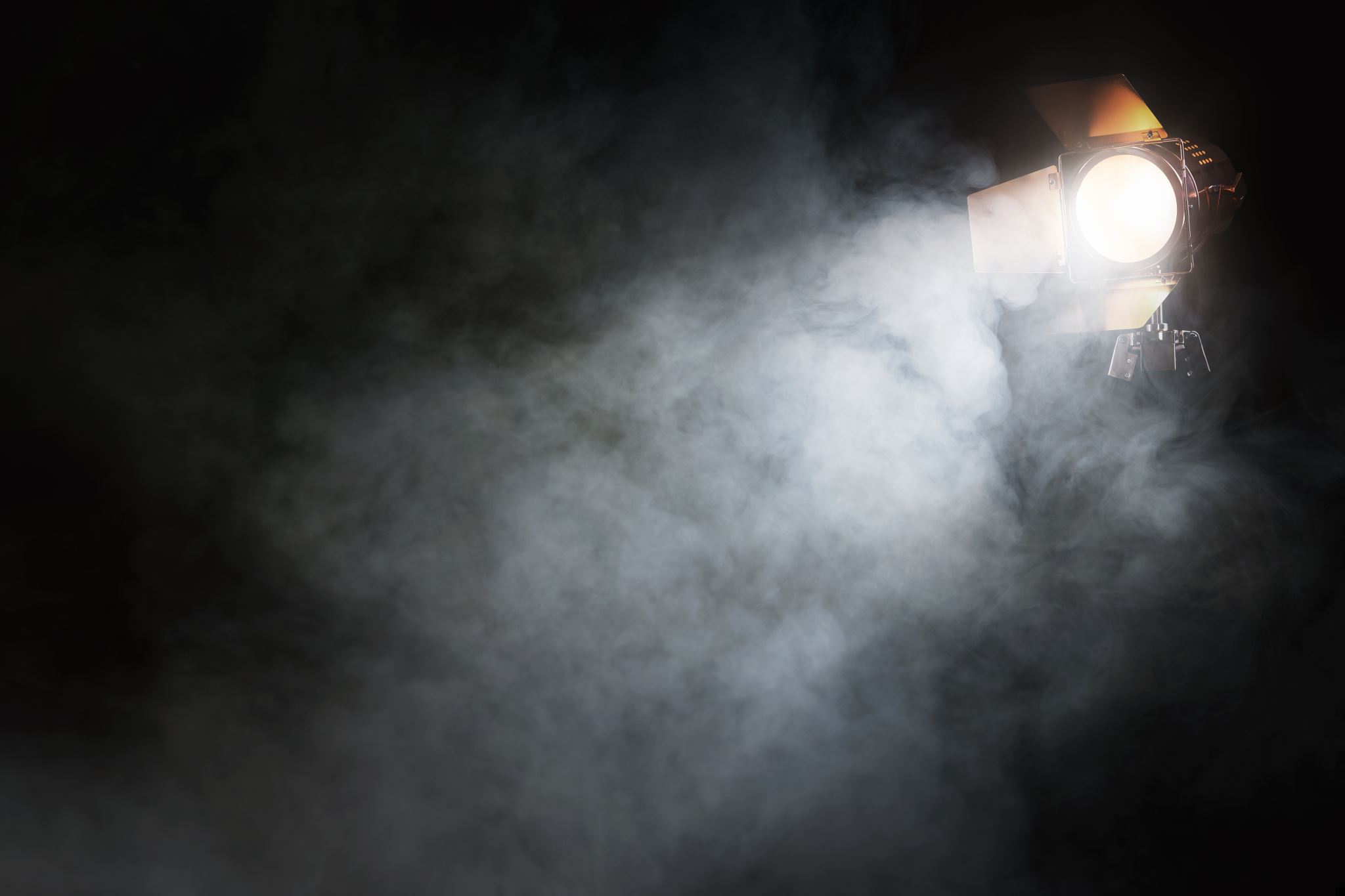 Koji je hrvatski animirani film dobitnik Oscara?
Najuspješniji hrvatski filmski autor Dušan Vukotić, dobitnik Oscara za crtani film “Surogat” 1962.
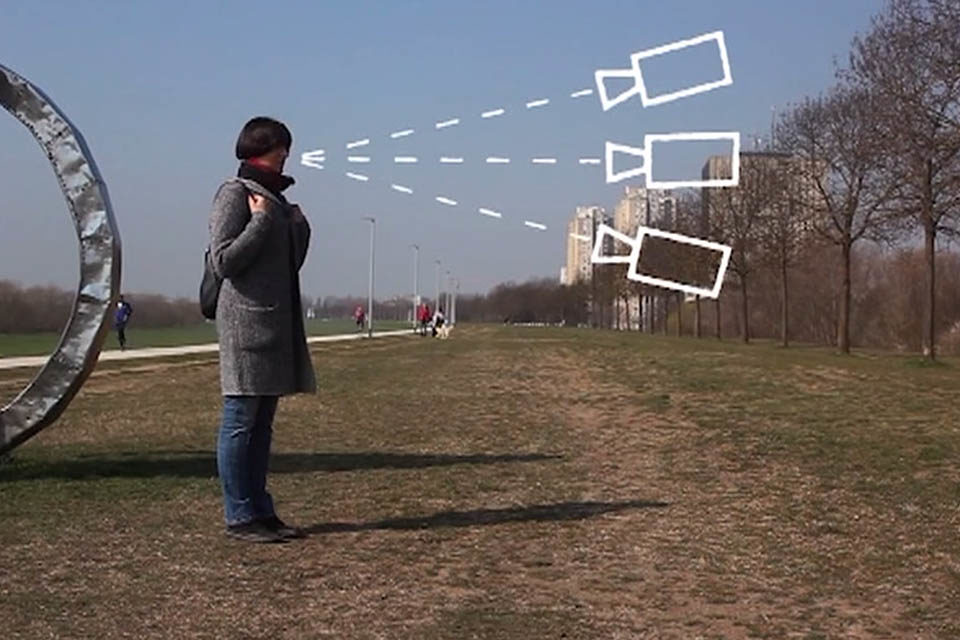 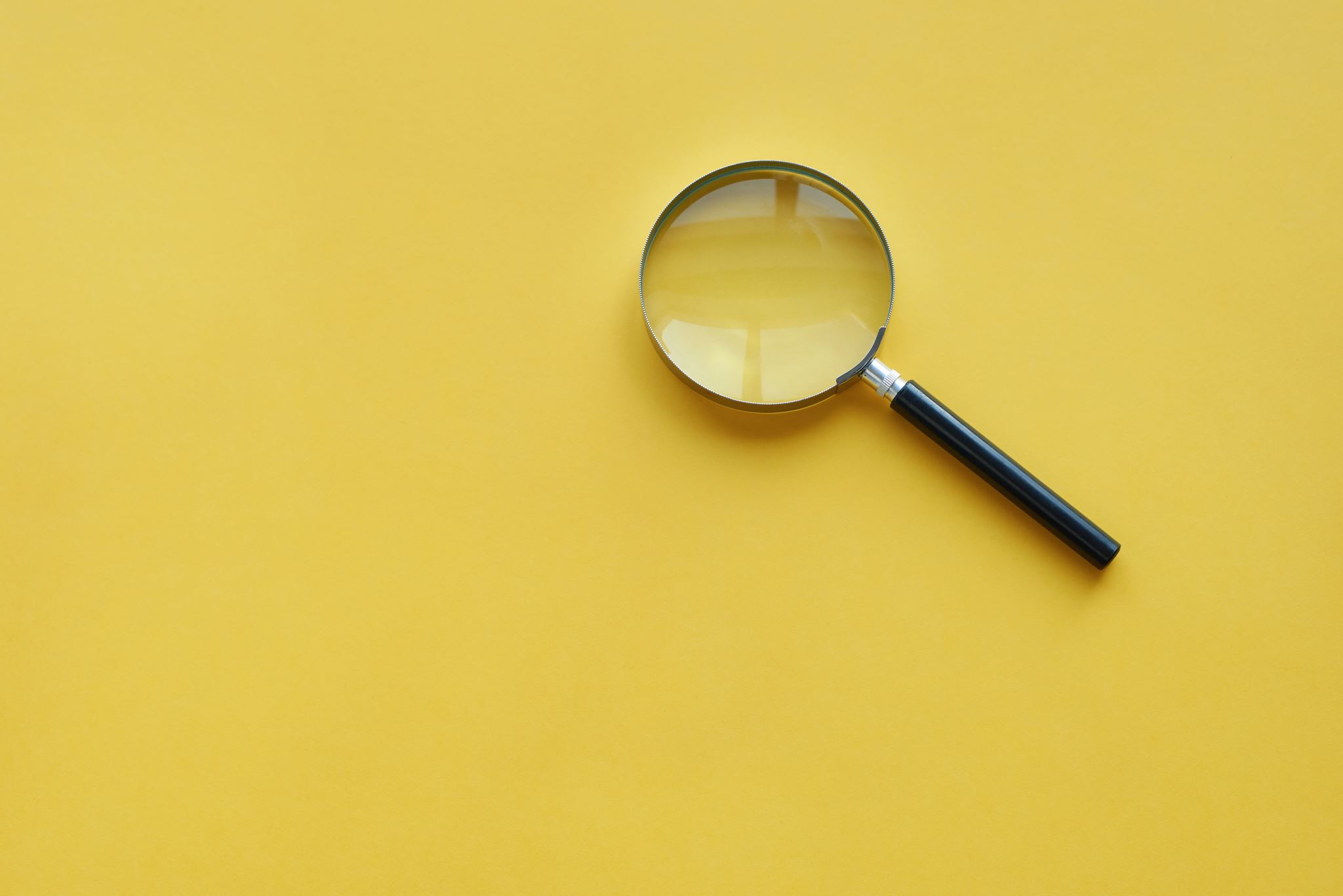 Što je RAKURS?
Riječ strip engleskog je podrijetla i znači:
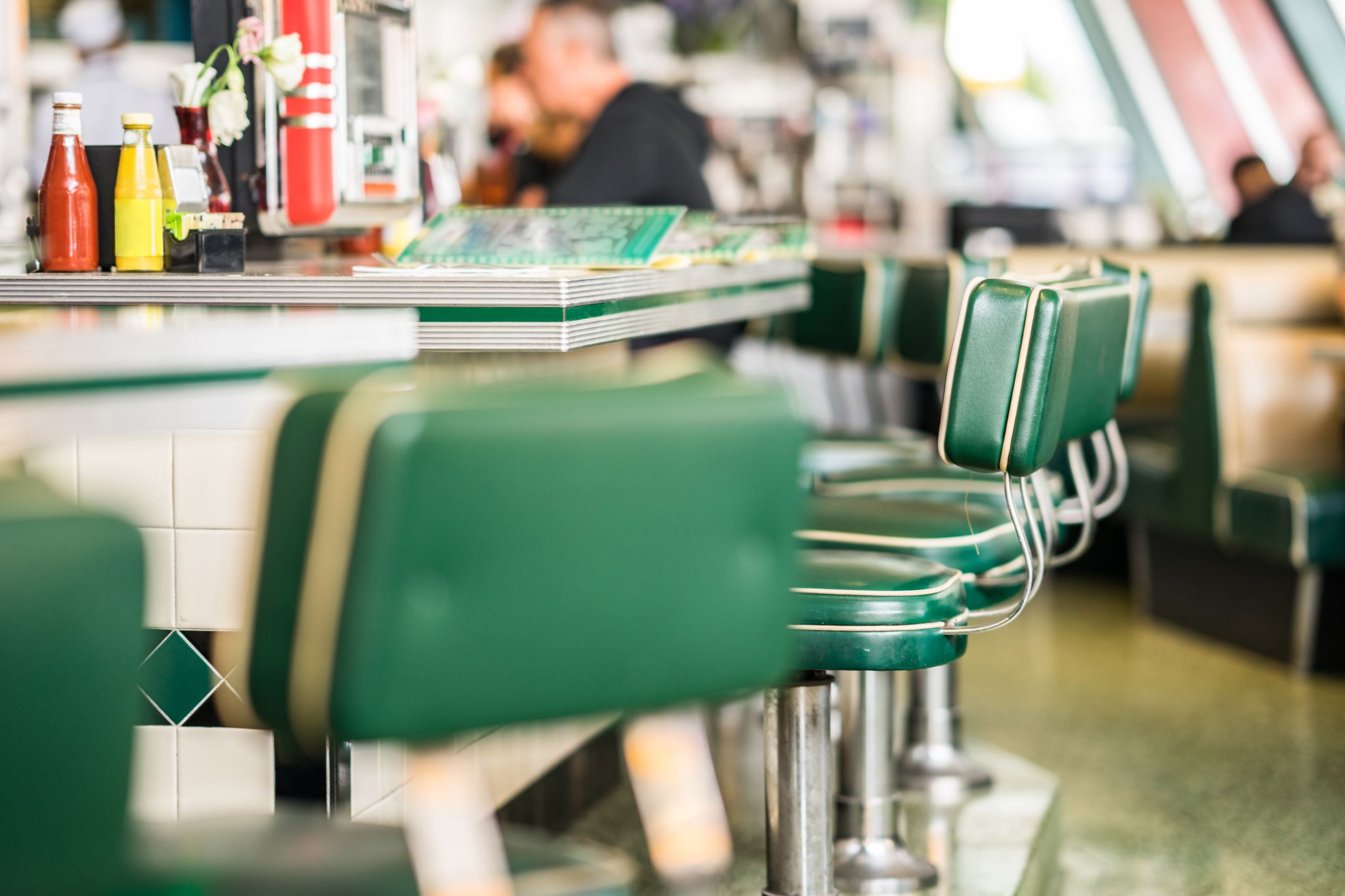 Koji filmovi nastaju uzastopnim nizanjem crteža?
Kako se zove svjetska računalna mreža?
Objasni pojam dokumentarnog filma.
Kako se filmovi dijele obzirom na uporabu zvuka?
Što je RETROSPEKCIJA?
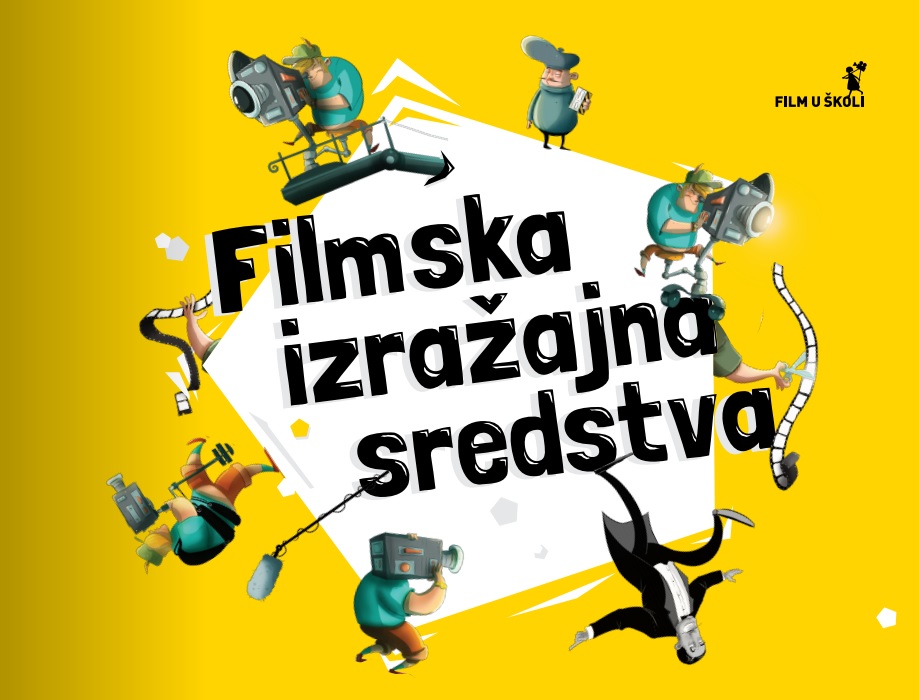 Nabroji filmska izražajna sredstva.
Kadar
Kut snimanja
Filmski plan
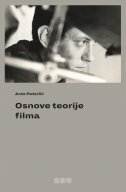 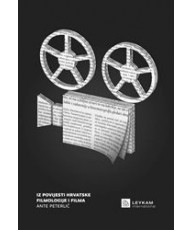 Tko je filmolog?
A) 1826.
B) 1895.
C) 1925.
D) 1989.
Koje godine su snimljeni prvi filmovi?
Kojoj vrsti pripada emisija?
O čemu govore znanstvenofantastični filmovi i nabroji barem jedan takav?
Najpoznatija filmska trilogija svih vremena jest:
A) BRZI I ŽESTOKI
B) KUM
C) MAMURLUK
Tko su autori prvih filmova?
https://www.youtube.com/watch?v=x9Y91RExifg
Kako su se zvali prvi filmovi?
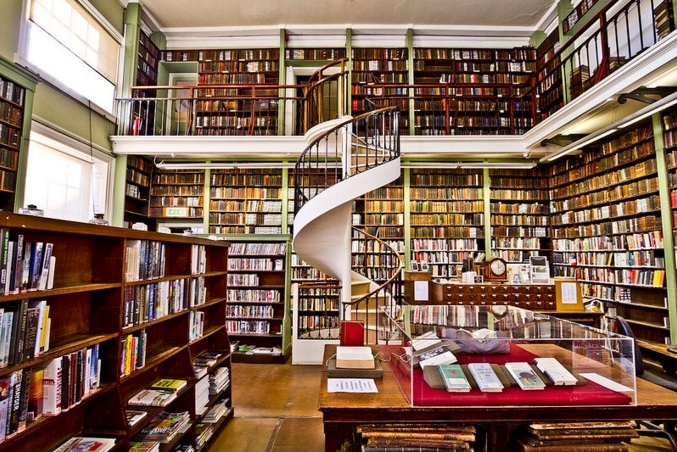 Koja je razlika između knjižnice i knjižare?
Što spada u knjižničnu referentnu zbirku?
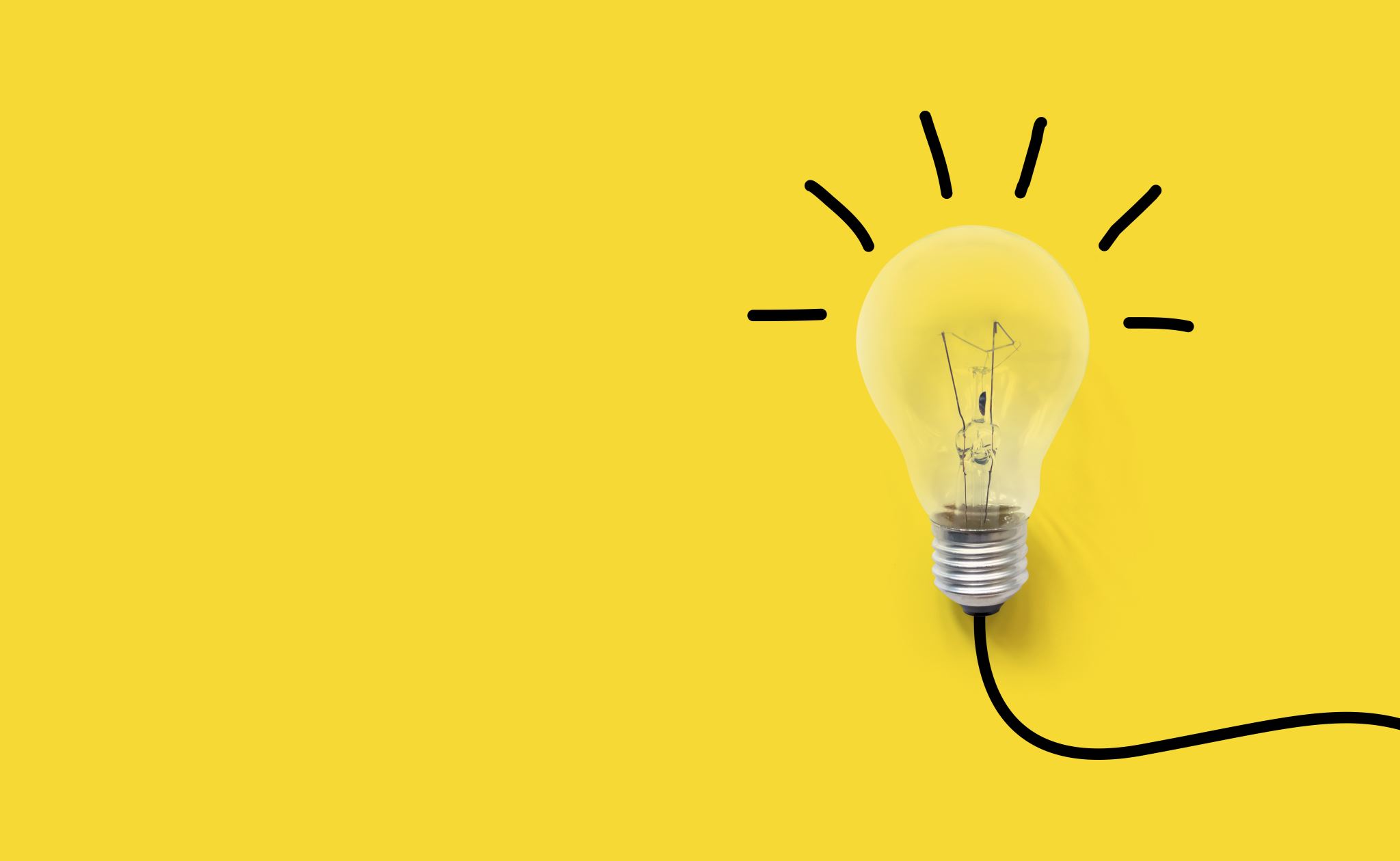 Tko su sve sudionici priopćajnog procesa?
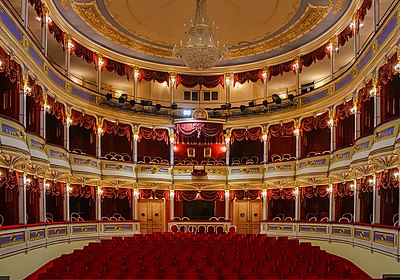 Nabroji kazališna izražajna sredstva
Govor
Gluma
Scenografija
Kostimografija
Tko je u kazalištu inspicijent?
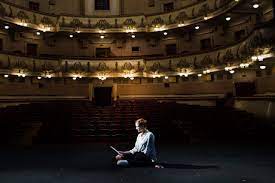 Rtl-ov 5. rođendan. Smiješni klipovi.
https://www.youtube.com/watch?v=ofXj5Vfvmvo
Kojoj vrsti pripada emisija?
Obzirom na osjetila kojima se primaju informacije, kako dijelimo medije?
Koji lik ne pripada Avengersima:
Kako se zove nagrada za najgori film?
Što su mediji?
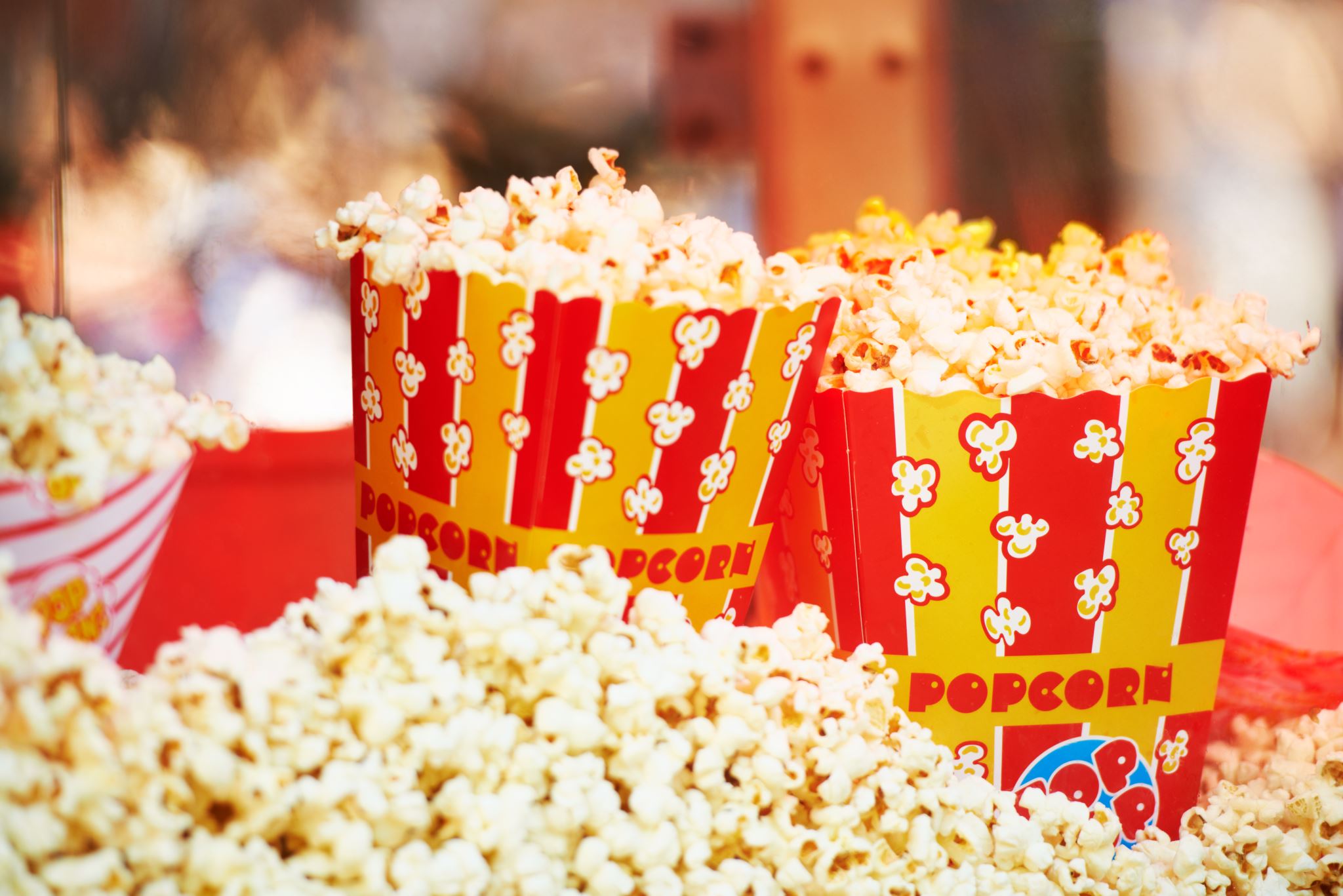 Kako se zove najpoznatiji filmski čarobnjak?
O kojoj se vrsti igranog filma radi?
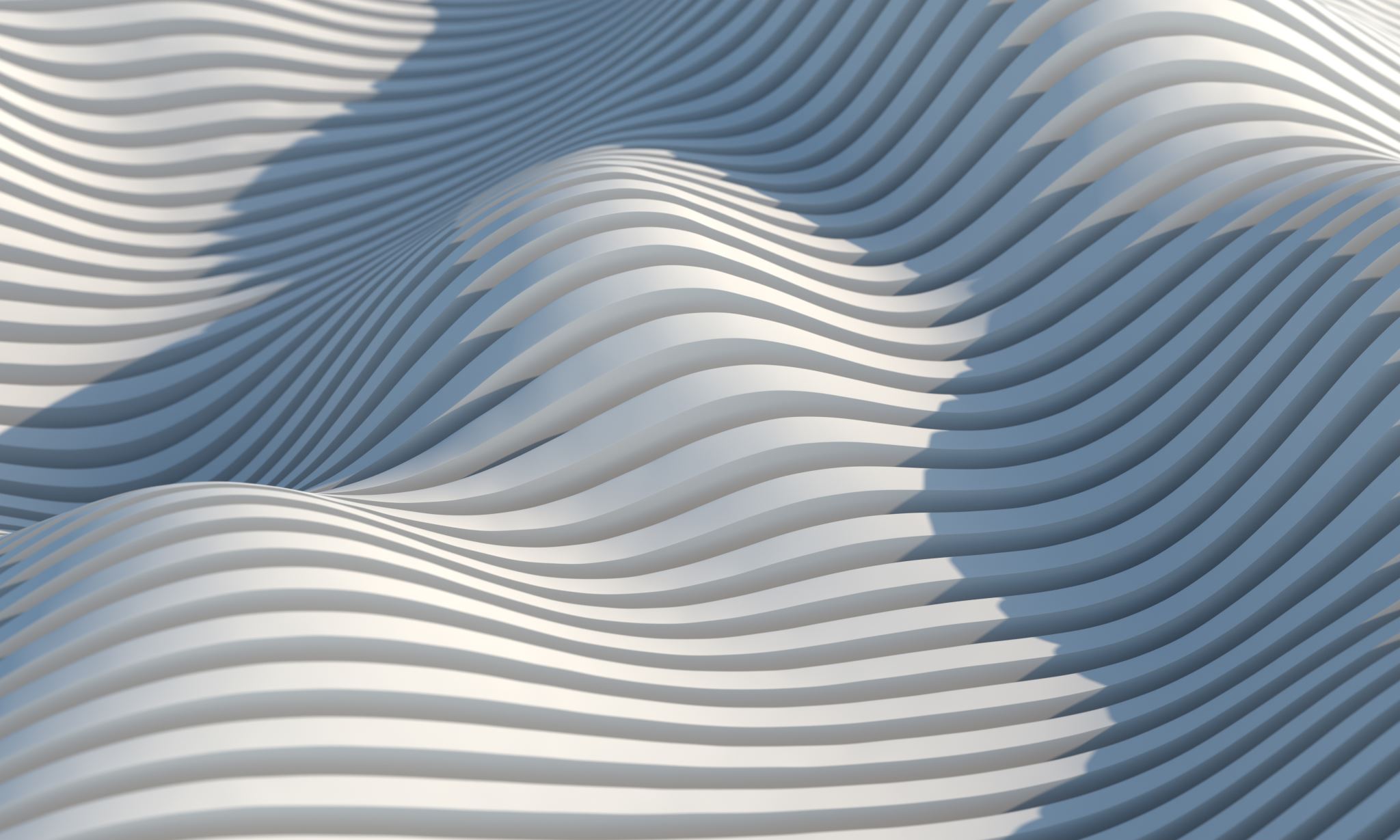 Glavna glumica u filmu „Priča o prvaku” je:
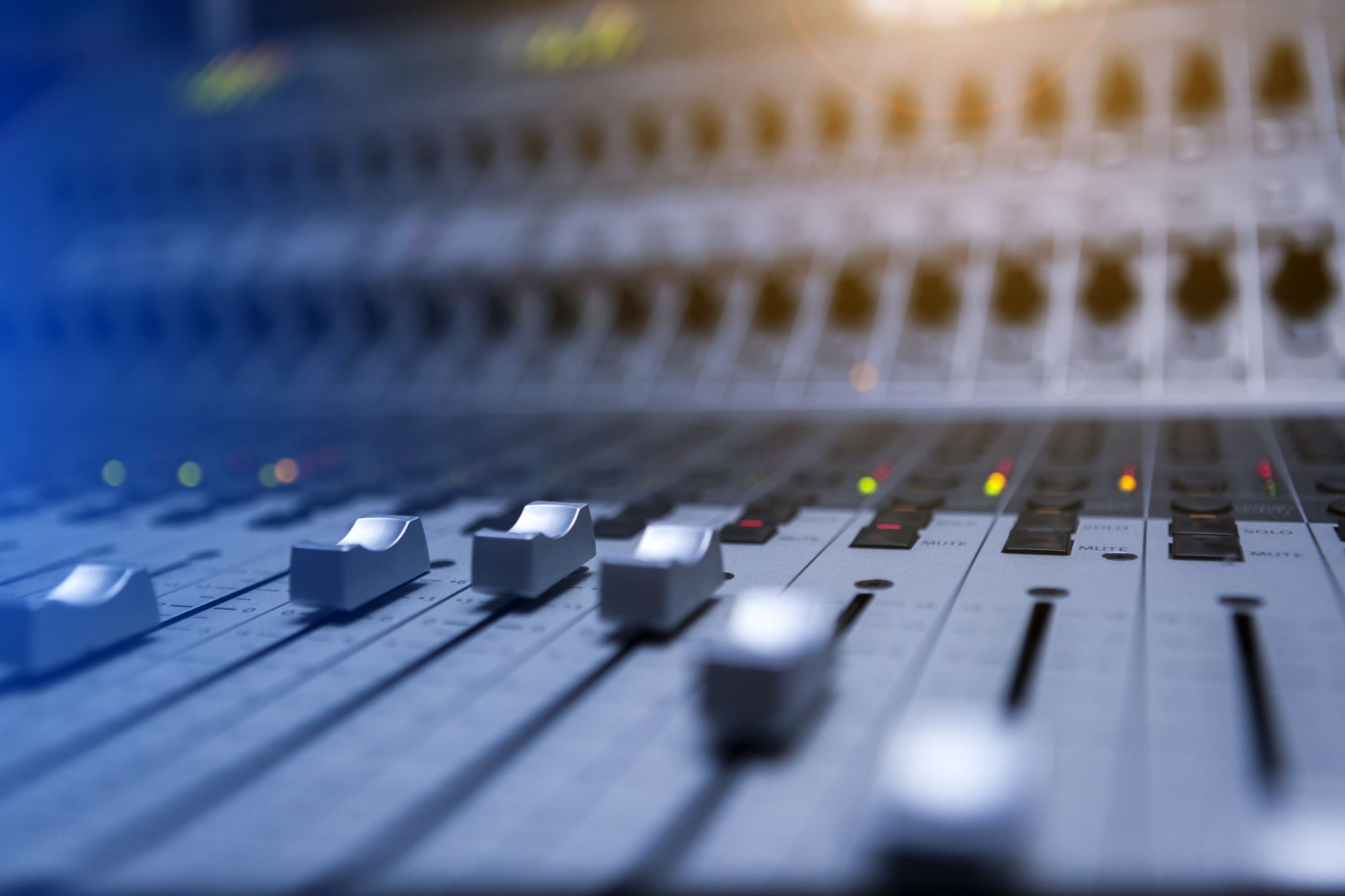 Gdje se objavljuje raspored televizijskih emisija?
Obzirom na redovnost izlaska kako se dijele časopisi?
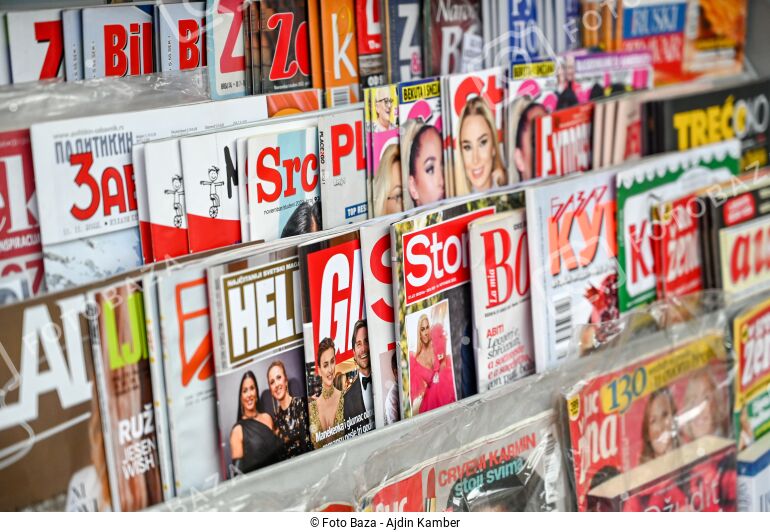 Nabroji nekoliko vrsta televizijskih emisija.
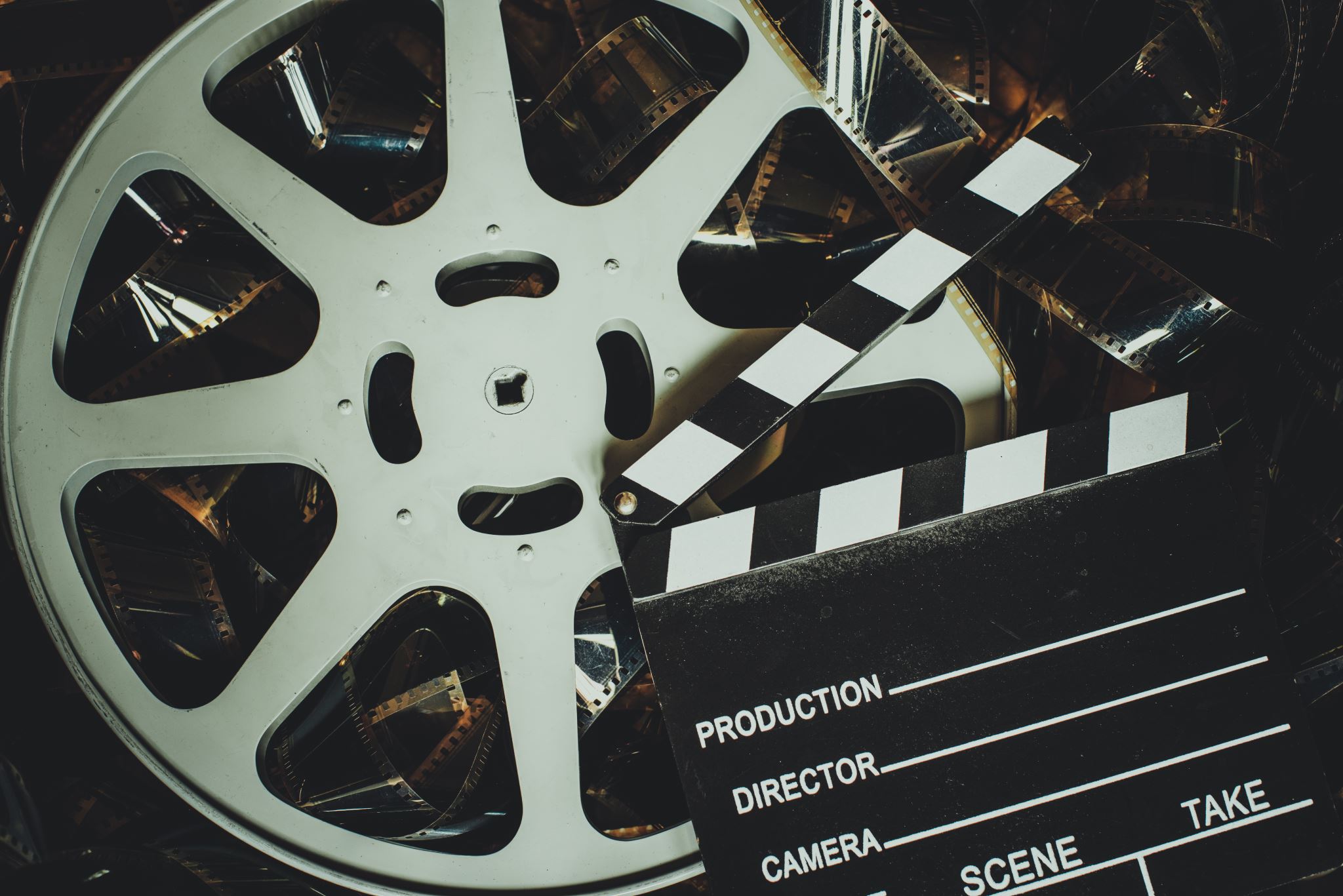 Kako se zove najprestižnija filmska nagrada i kako izgleda?
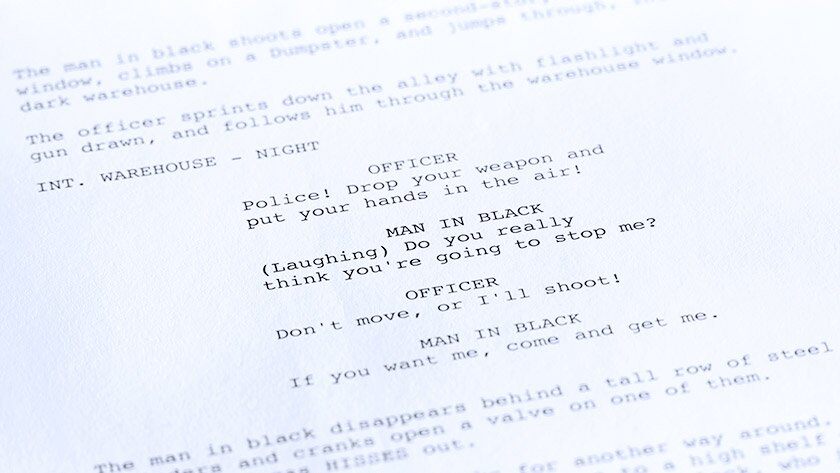 Što u filmskoj industriji označavamo riječju ADAPTACIJA?
Nabroji sve filmske ŽANROVE koje poznaješ.
Kakvu ulogu u kazalištu ima šaptač?
Kojem žanru pripada film?
Nabroji nekoliko tiskanih medija
Koju godinu vežemo uz izum tiskarskog stroja?
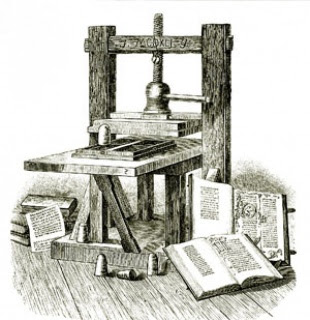 Tko je izumio tiskarski stroj?
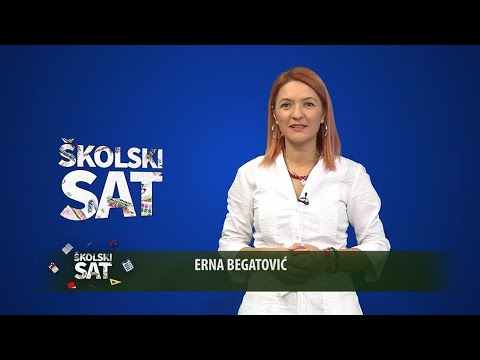 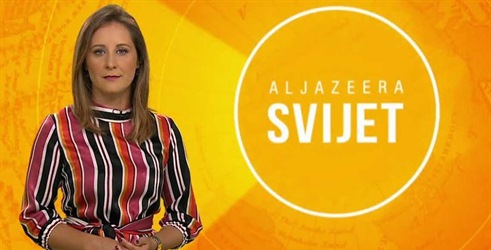 Odredi vrstu tv emisije
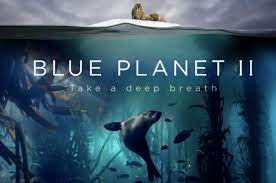 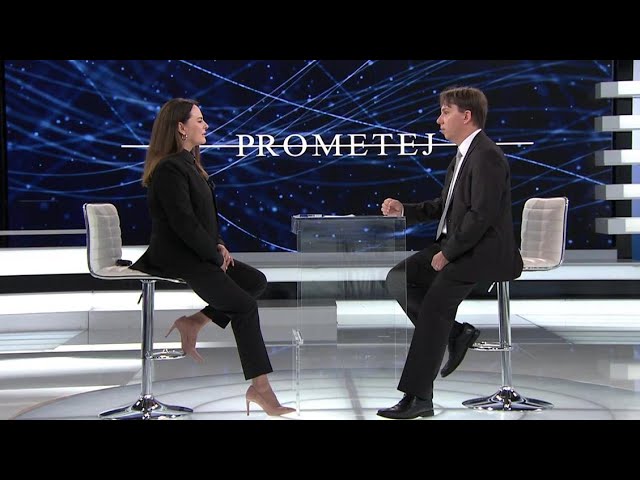 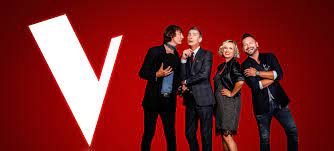 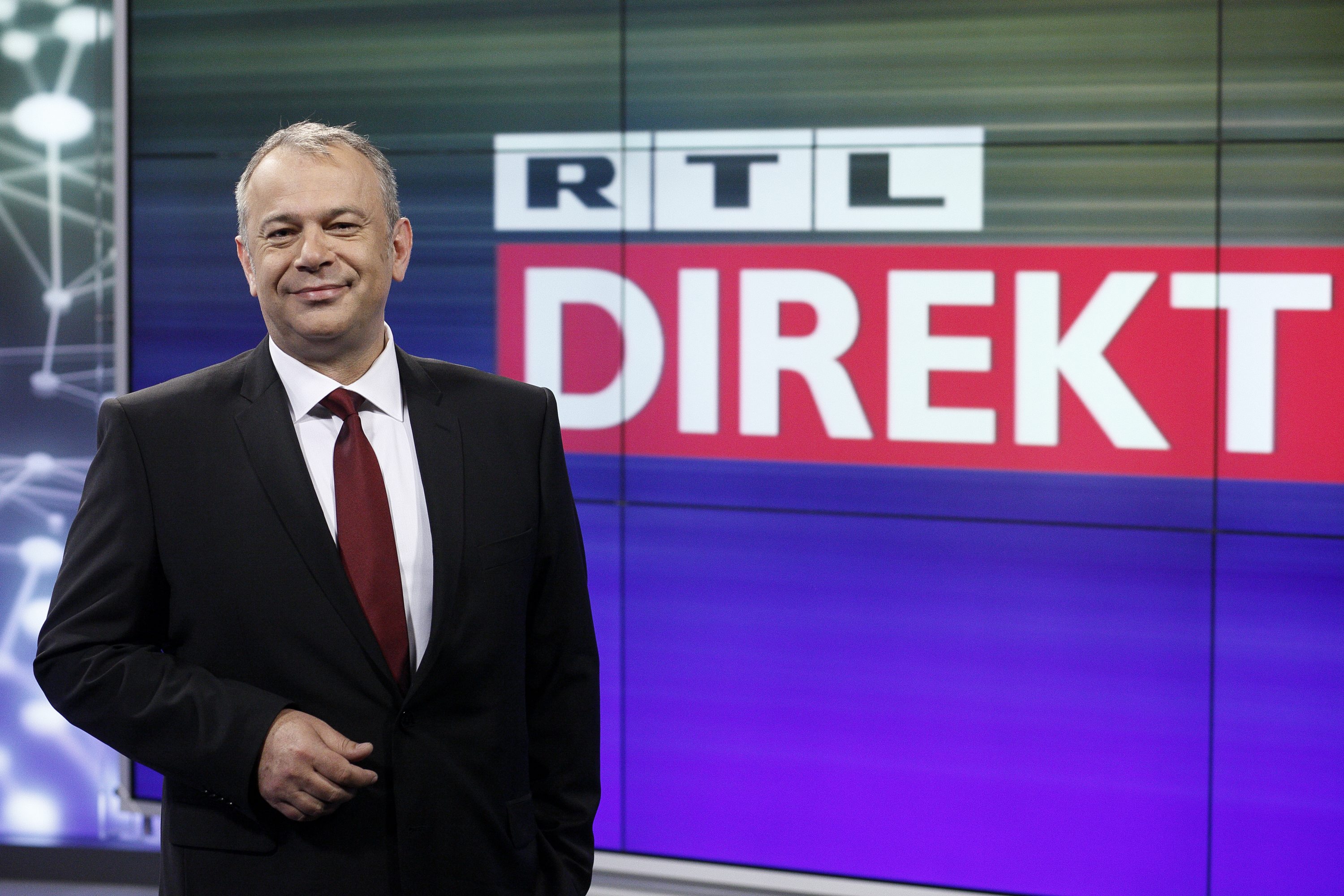 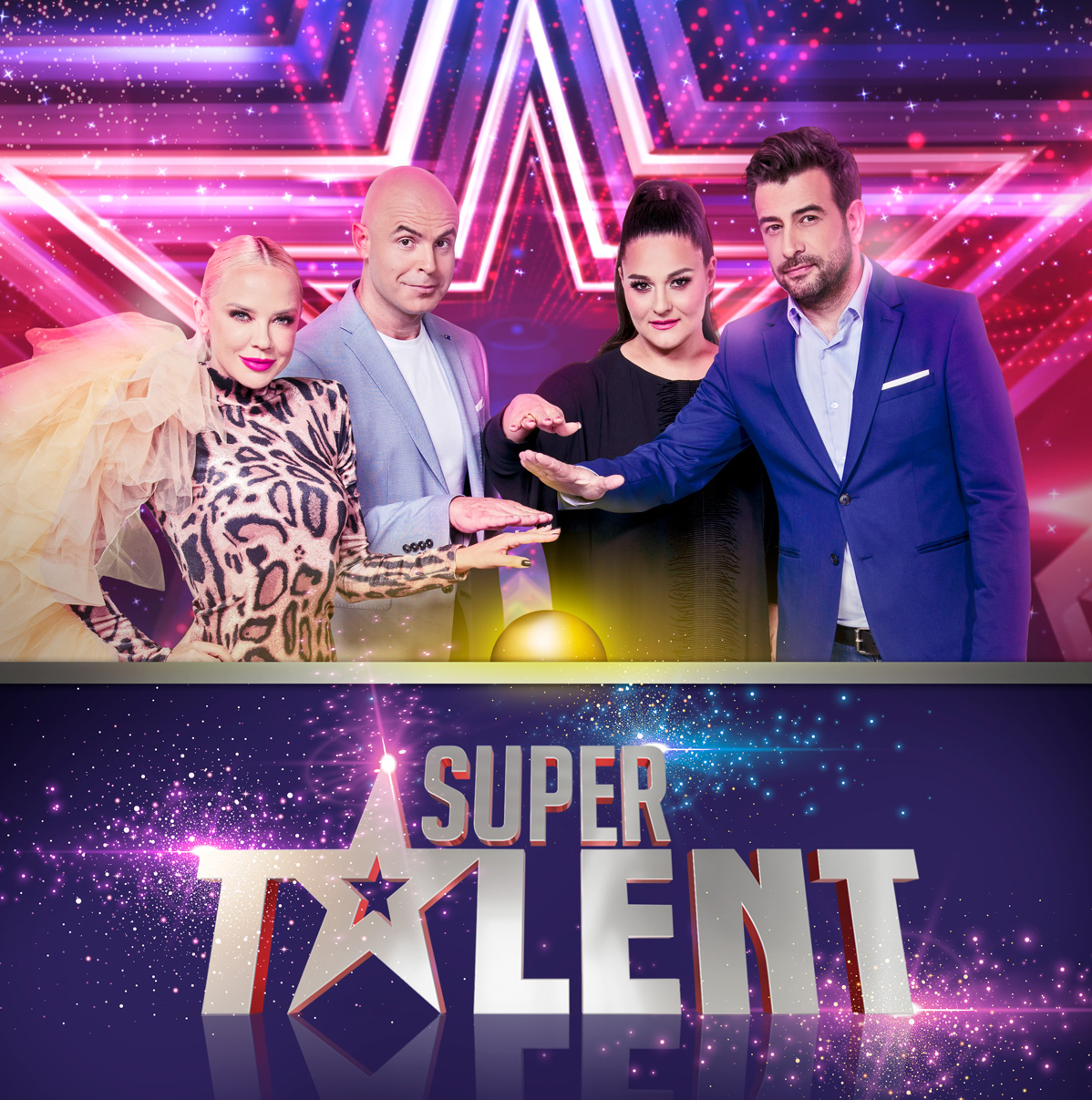 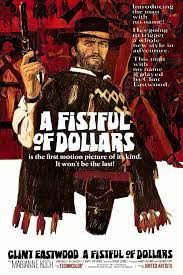 Kojem žanru pripada film?
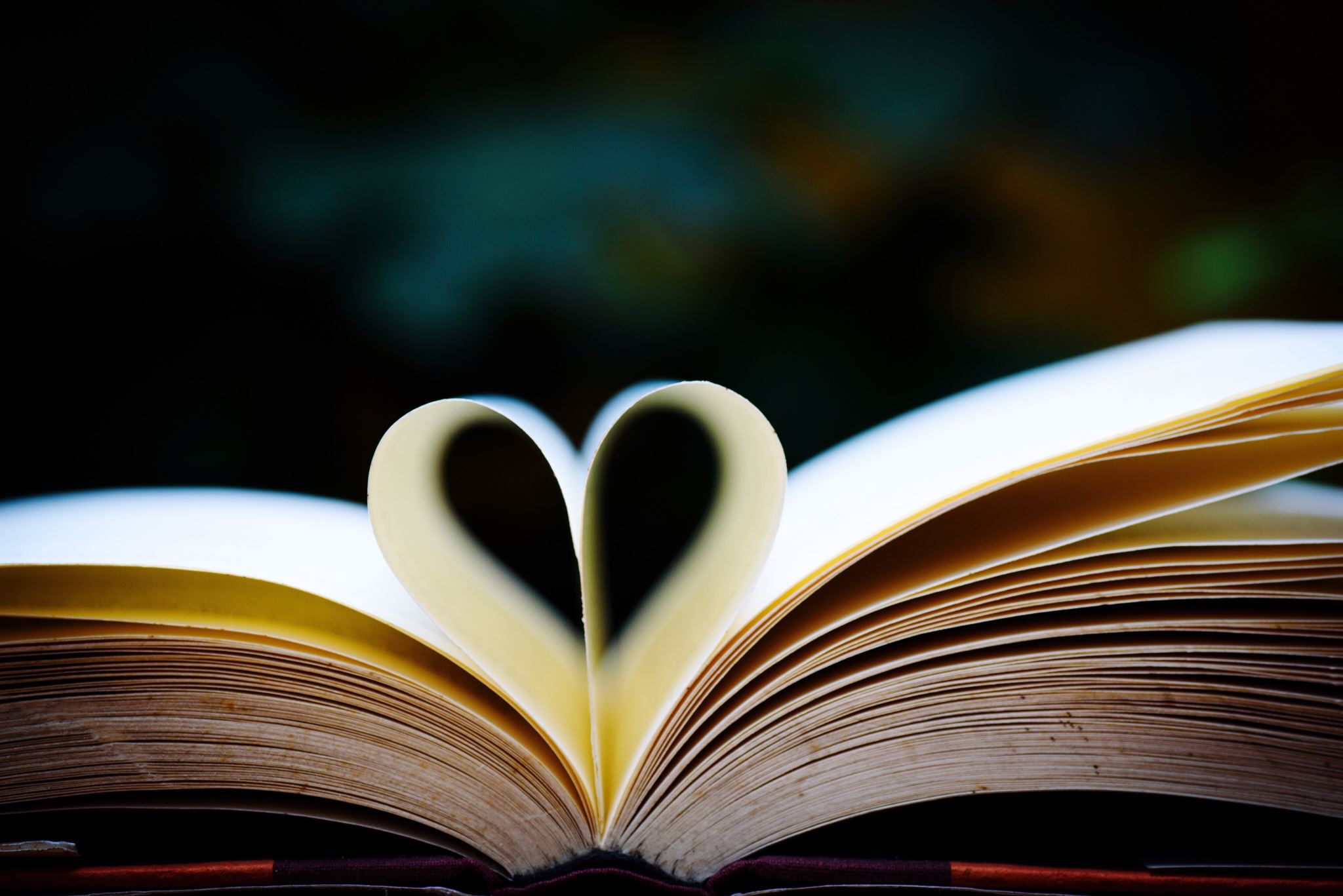 Koja je prva tiskana knjiga?
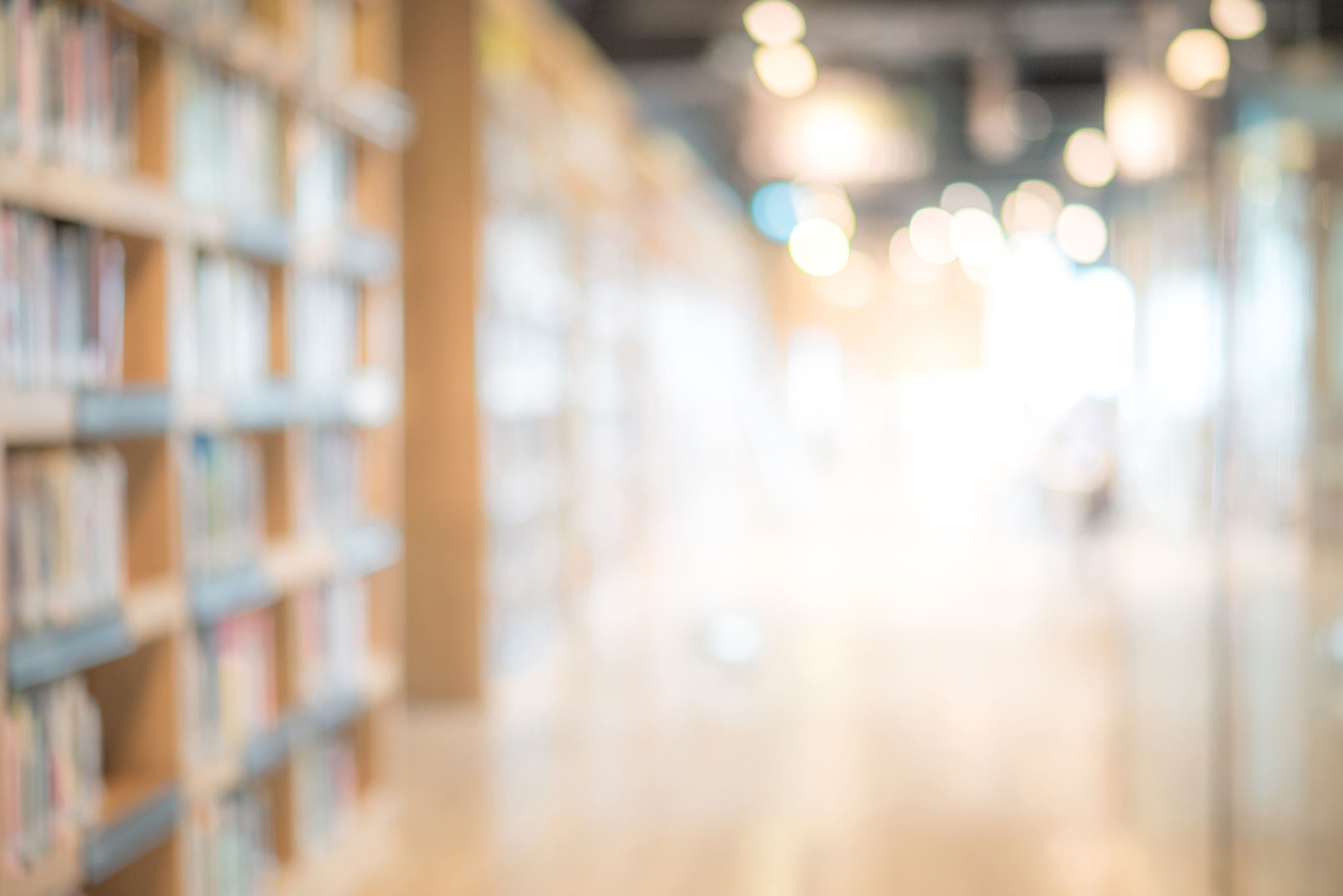 Koja je prva hrvatska tiskana knjiga?
Prepoznaj vrstu igranog filma s plakata
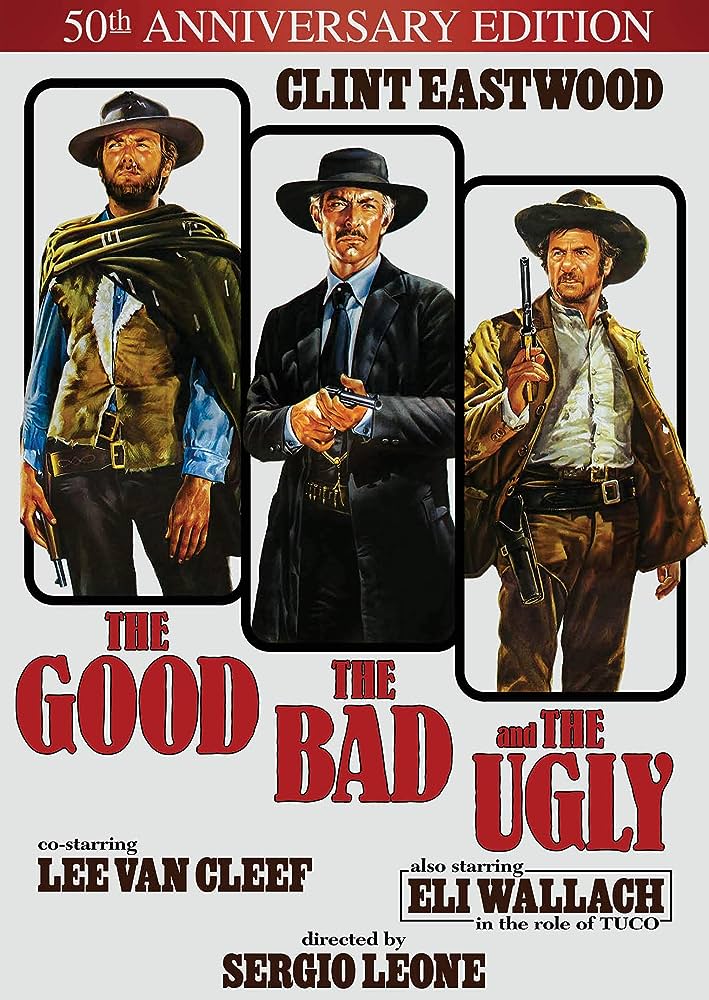 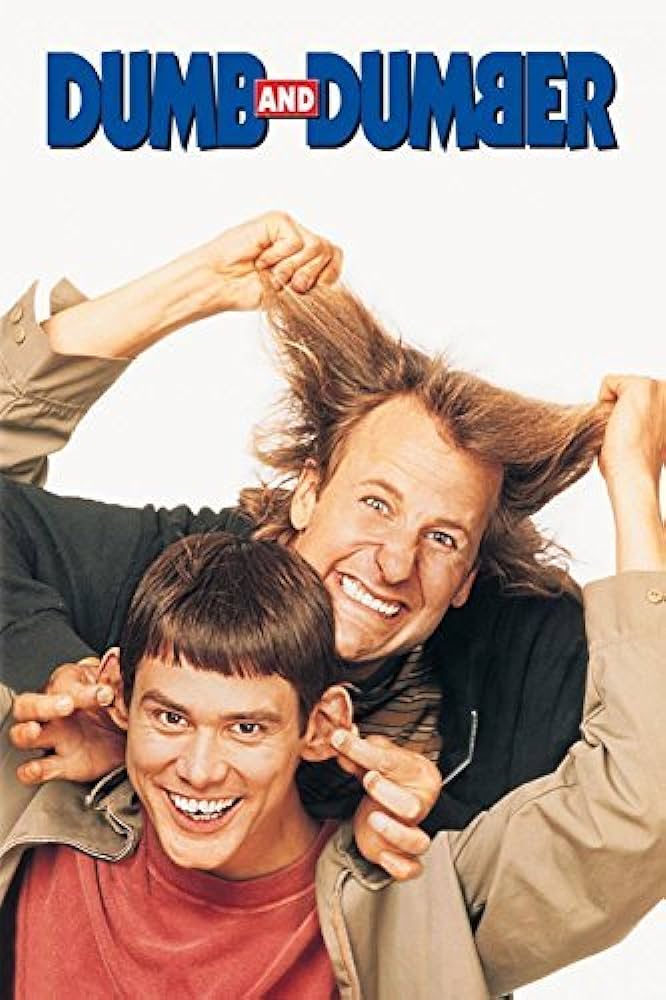 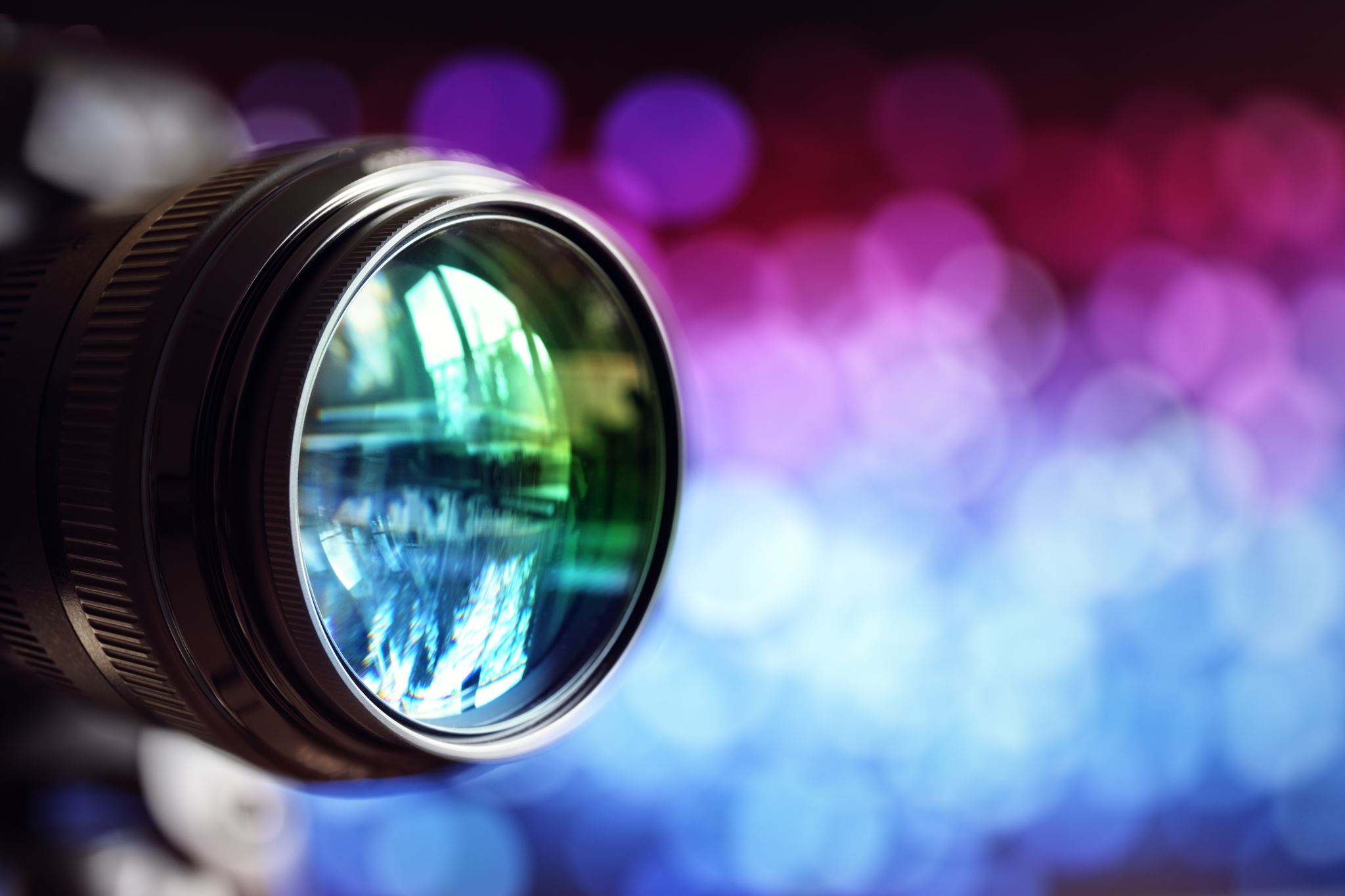 Nabroji nekoliko filmova nastalih na temelju knjiga?
Znaš li tko je ponudio prve skice CAMERE OBSCURE? (sami početak projekcije)
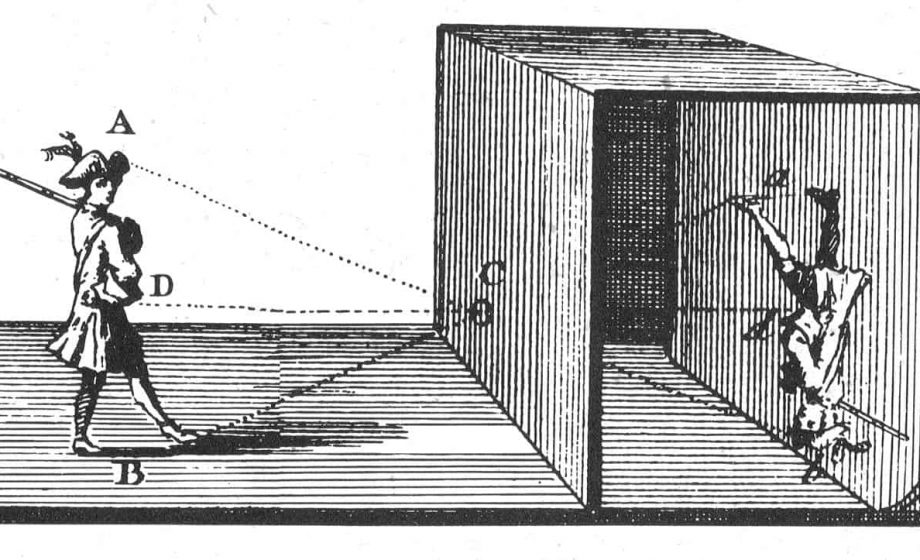 1500. godine Leonardo da Vinci. 
To je bila primitivna kutija od dasaka s rupicom na jednoj strani, a unutar kutije nalazila se svijeća koja je isijavala svijetlo kroz rupicu, te ako se ispred nje stavio neki predmet, mogla se na zidu pratiti projekcija tog predmeta.
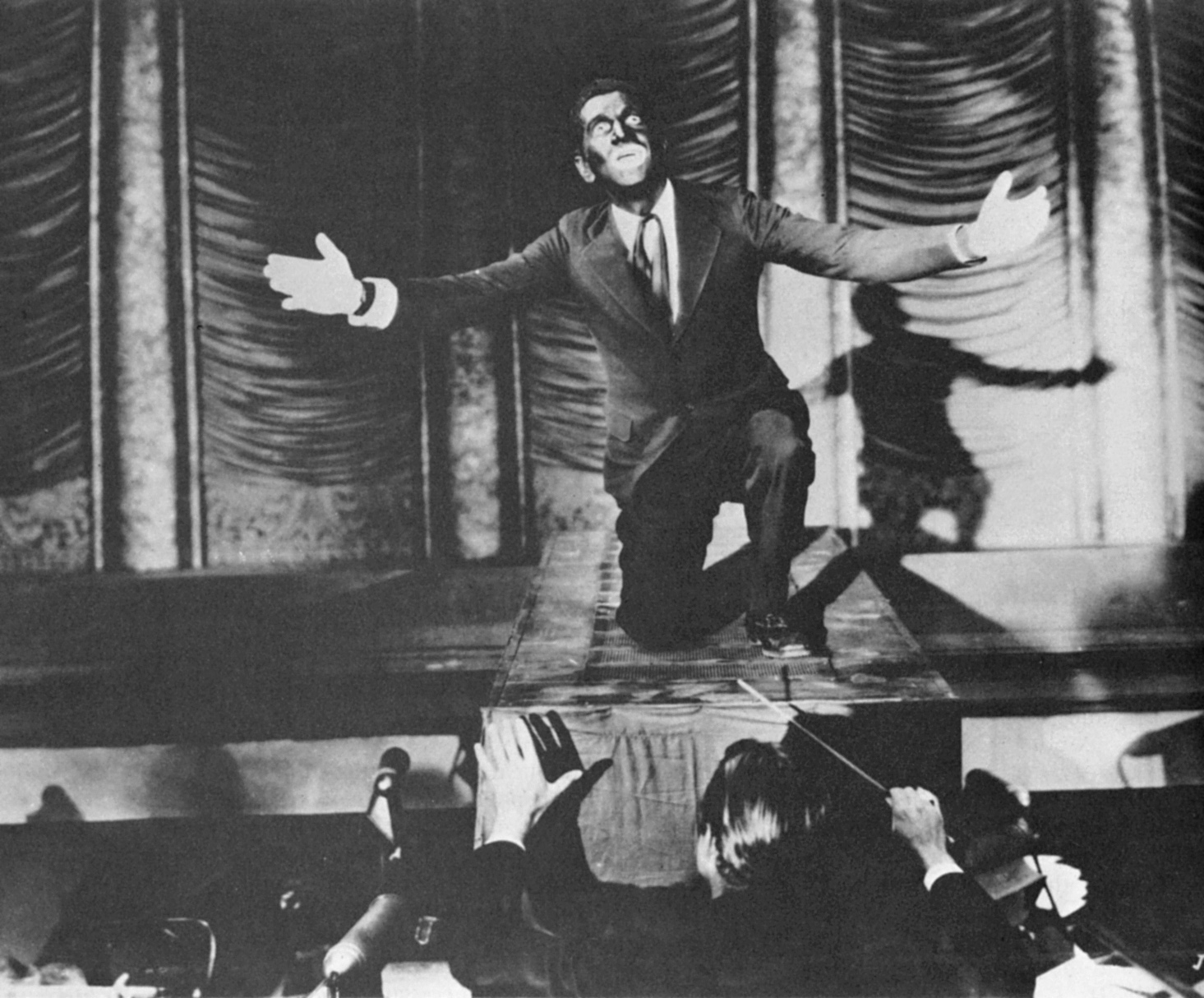 Koji je bio prvi zvučni film?
Pjevač jazza iz 1927. godine.

https://www.youtube.com/watch?v=PIaj7FNHnjQ
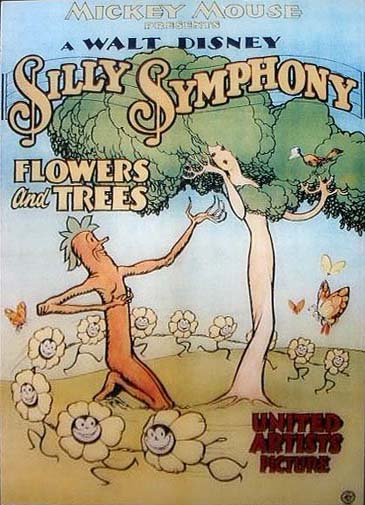 Koji je prvi crtani film u boji?
Disney, Cvijeće i drveće, 1932.

https://www.youtube.com/watch?v=Ovsh5Qy2MM8
Nabroji elektroničke medije
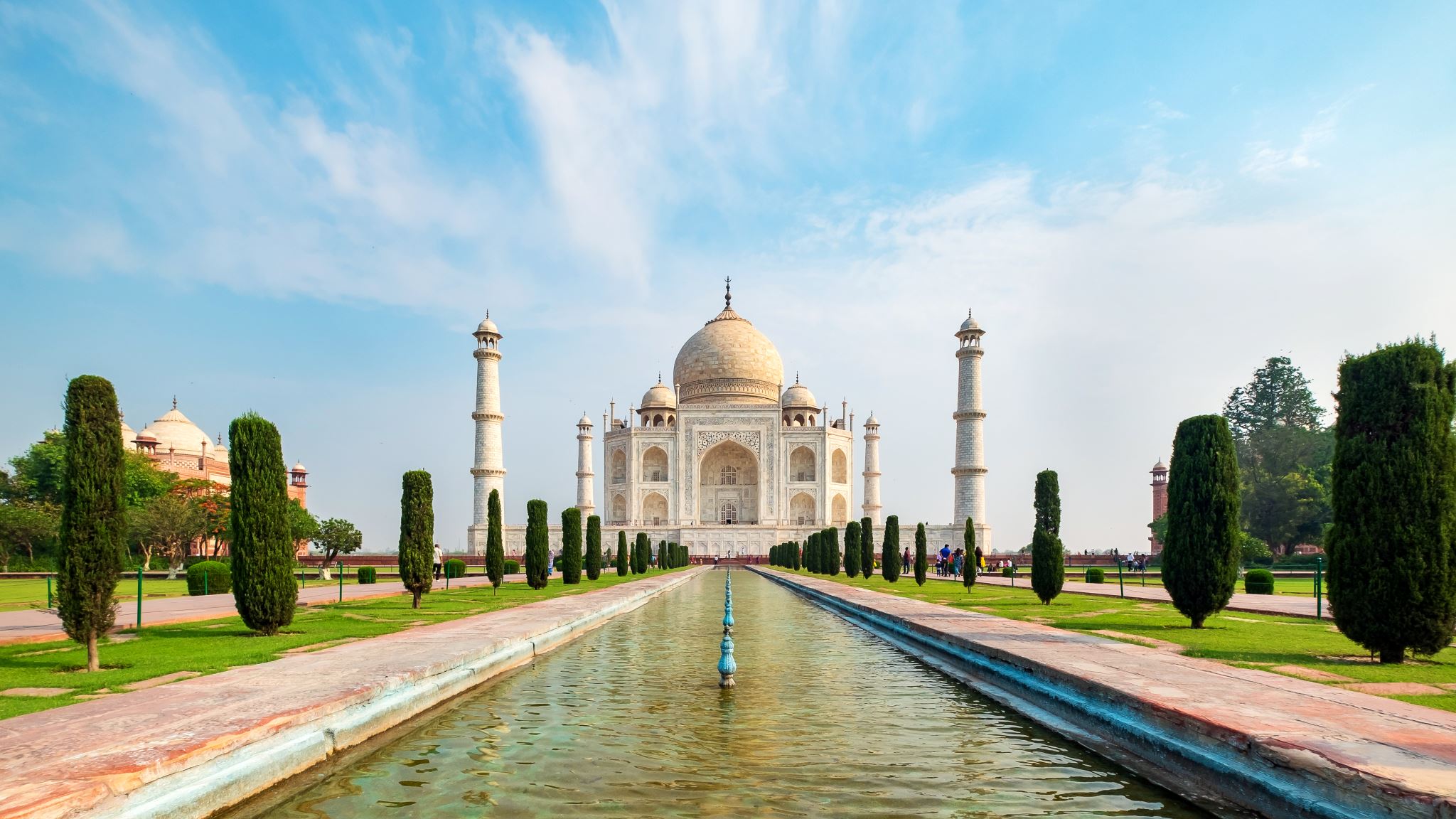 Kako se dijele mediji prema načinu primanja obavijesti (osjetila primanja)?
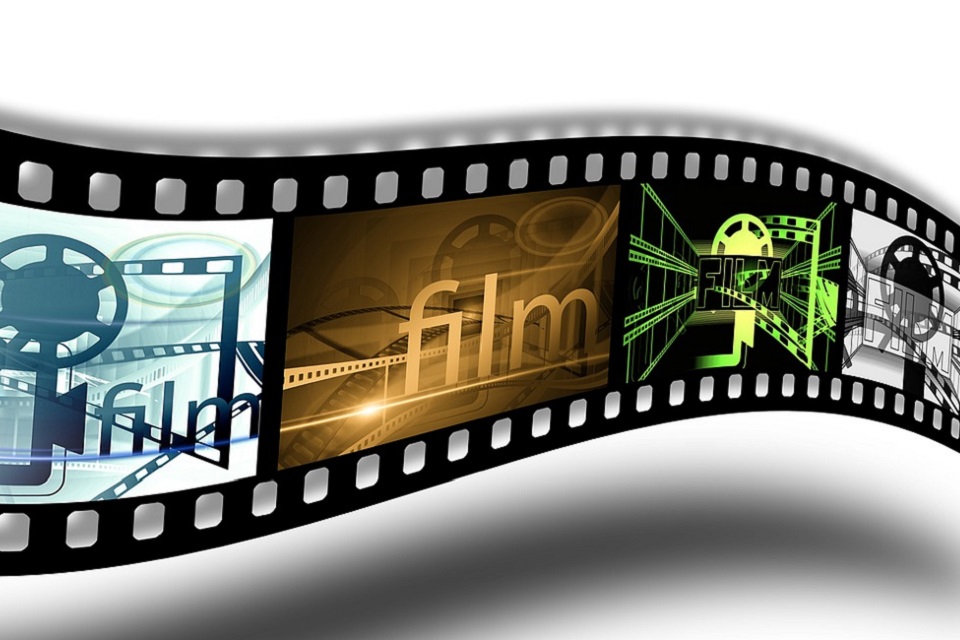 Koje su 3 osnovne filmska roda?
Nabroji nekoliko popularnih radiopostaja u RH
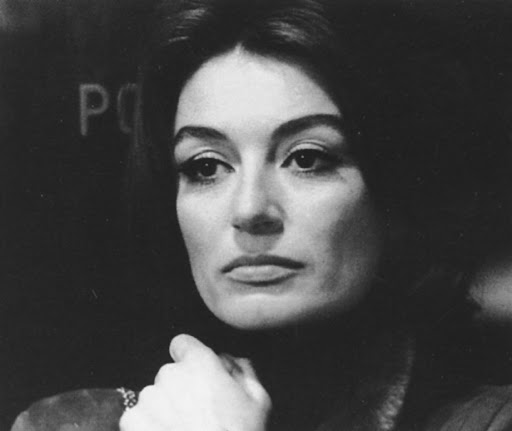 Što je to PLAN SNIMANJA i koji planovi postoje?
Udaljenost kamere od objekta snimanja.
Krupni plan, total ili opći plan, srednji plan (osoba od glave do pete), američki plan (osoba do koljena), detalj (koristi se za prijelaz na sljedeći kadar)
Nabroji nekoliko animiranih filmova.
Prema plakatu odredi vrstu igranog filma
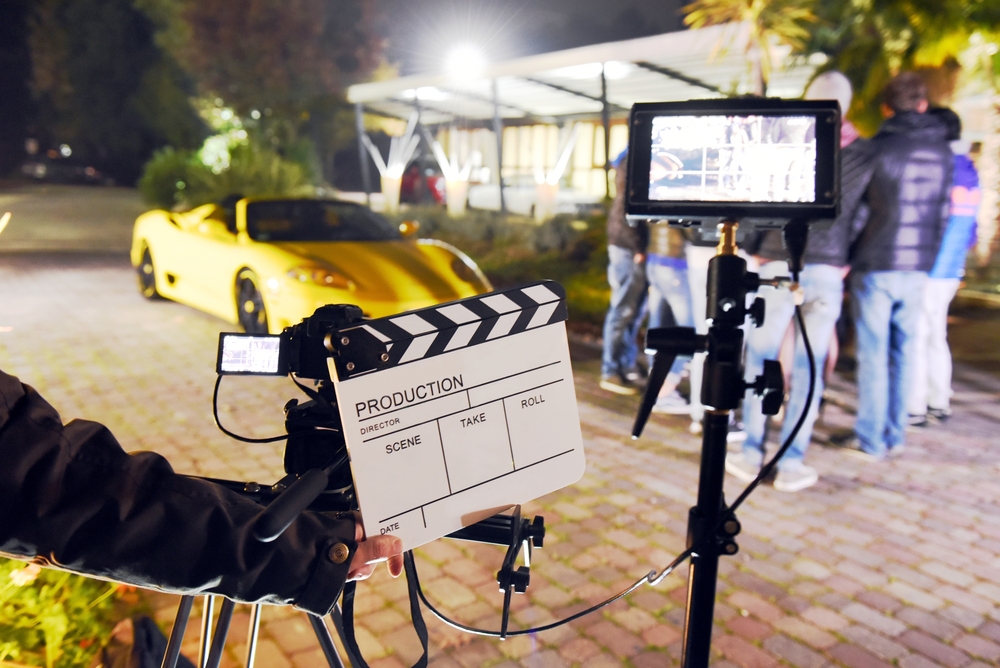 Kronološki poredaj etape nastanka igranog filma
Stvaranje filmske ekipe
Prikazivanje filma pred gledateljima
Pisanje filmske priče
Montaža
Snimanje filma
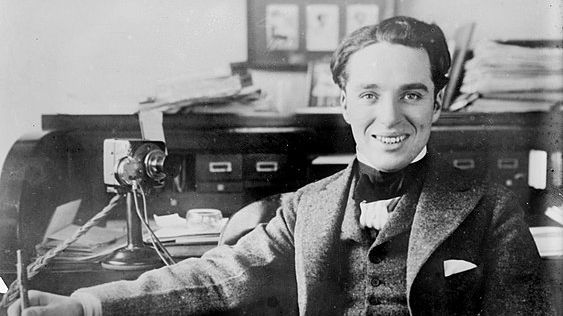 Kako se zove jedan od najpoznatijih glumaca svih vremena, utemeljitelj filmske glume kao umjetnosti?
Što je filmska adaptacija?
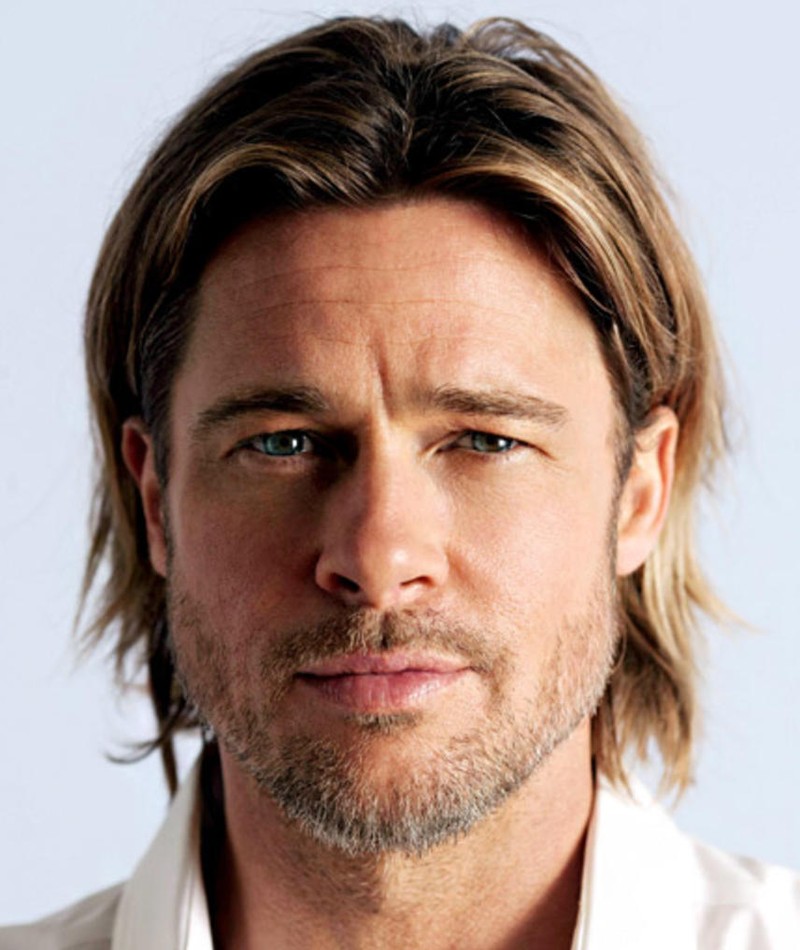 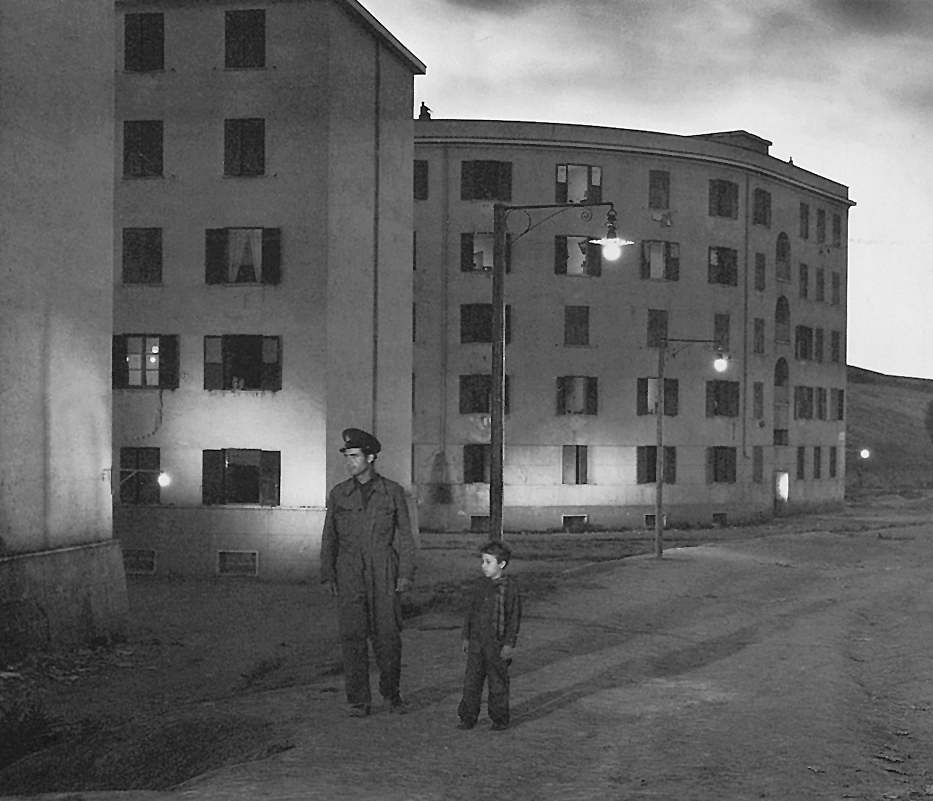 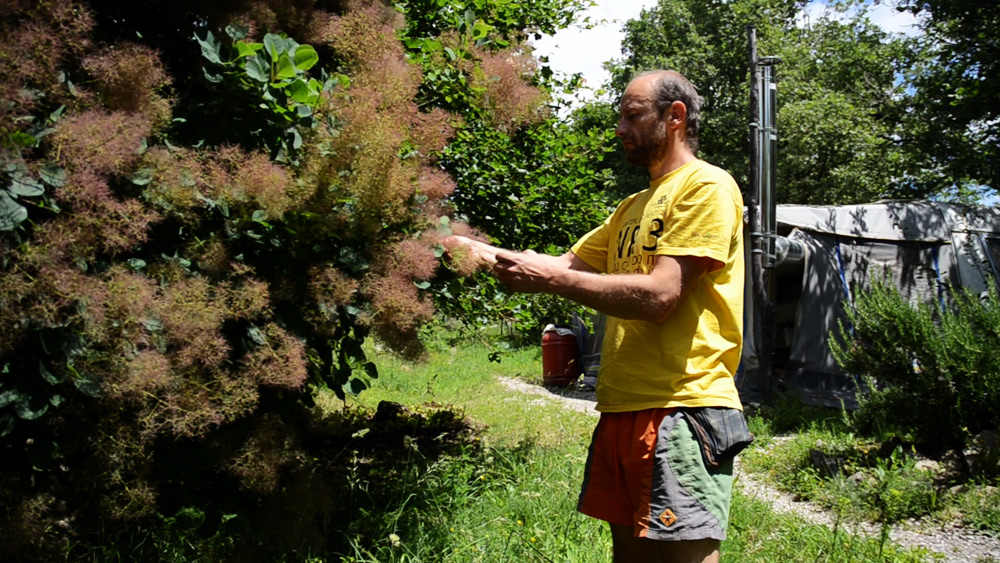 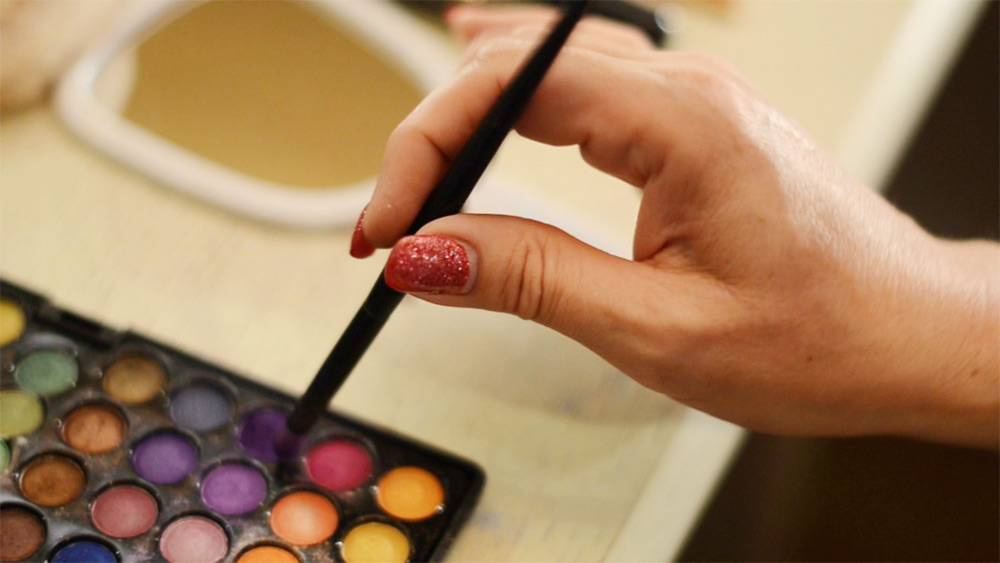 Prepoznaj filmski plan
Kako nazivamo jednu neprekinutu filmsku snimku?
Koje su vrste filmskog kadra?
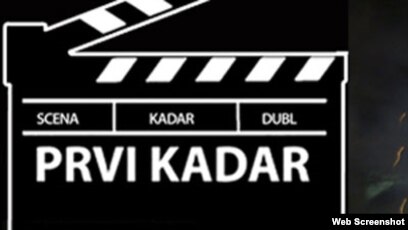 Dugi
Kratki
Statički
Dinamički 
Redateljski 
Snimateljski